المحاضرة السادسةالفرقة الثانية (دبلومة العلاقات العامة ) اسم المقرر /الرأى العام والدعاية                              د/ آمال السعدى
البيئة الطبيعية واثرها فى تكوين الرأى العام
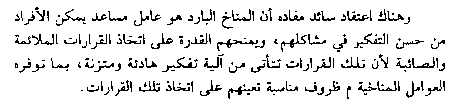 ثانيا الموقع
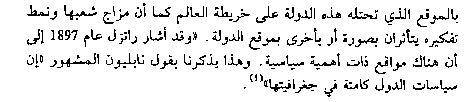 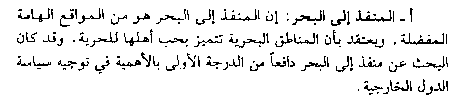 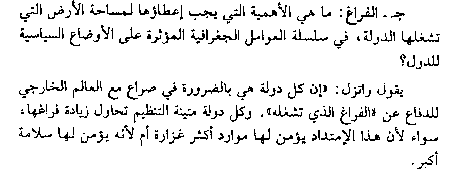 تاثير الموقع الجعرافى على تكوين الرأى العام
نكتفى بهذا القدر
نلتقى المحاضرة القادمة بإذن الله تعالى .
                                                    تمنياتى لكم بمزيد من التوفيق من الله.  
                                د/آمال السعدى